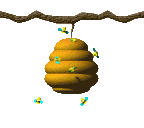 Будова пагона
Лабораторне  дослідження
Ярмоленко Лариса Михайлівна
вчитель біології
Дмитрівський НВК
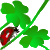 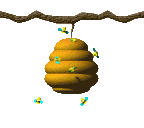 Мета
Дослідити особливості будову пагона як надземного органа рослини
Проблема
Яким чином будова пагона пов’язана із виконанням його складних функцій
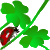 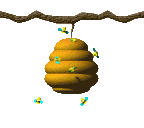 Обладнання
Пагони живих рослин – яблуні, вишні, абрикоси, груші, каштана, бузку, укорочені пагони рослин,  лупа, підручник, таблиці
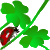 Вказівки до виконання роботи
Повтори правила безпеки при роботі з лабораторним обладнанням
Зверни увагу на нові поняття і терміни, їх слід запам’ятати
Уважно слухай пояснення вчителя, шукай відповіді на питання у підручнику
Зроби схематичний малюнок. Його розташуй з лівого боку, а підписи зроби  на правому
Висновки зроби чіткі та стислі
Після завершення роботи наведи лад на робочому місці
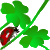 Нові поняття та терміни
Пагін
Конус наростання
Брунька
Вузол
Міжвузля
Пазуха
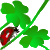 Хід роботи
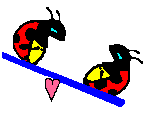 Завдання 1
Виконуй
Розглянь зовнішню будову пагона рослини 
Знайди:
стебло (4) – вісь пагона
 верхівку з конусом наростання (1)
вузол (7) – місце прикріплення листка на стеблі
міжвузля (5) – ділянку стебла між двома вузлами
листкову пазуху (8)- гострий кут між листком і стеблом та пазушну бруньку (2)
Назви частину пагона позначену цифрою (6)
Хід роботи
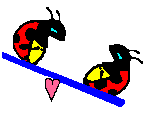 Завдання 2
Виконуй
укорочений пагін
звичайний пагін
Знайди на зимуючих пагонах листкові рубці
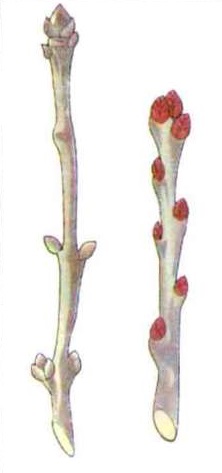 Поміркуй
Розглянь запропоновані малюнки. Яка різниця між зображеними на них пагонами?
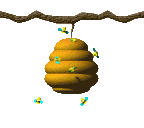 Зроби висновки
Пагін це …
Частина стебла, що несе листок це …
Меживузля це …
Кут між листком та стеблом пагона називається …
…надземний орган із верхівковим ростом, який складається із стебла та листків
…вузол
…ділянки стебла між вузлами
…листовою пазухою
Використана література
Біологія: підруч. для 6 кл. загальноосвіт. навч. закл./ І.Ю. Костіков та ін. – К.: Освіта, 2014.
Гамуля Ю. Г. Усі уроки біології 7 кл: навчально-метод. Посібник. _ Х.; Вид.група “Основа”, 2007.
Матяш Н. Ю. та ін. Завдання для державної підсумкової атестації з біології за курс основної школи. – 2-е вид., перероб., доповн. – К.: Генеза, 2004
Розенштейн А. М. Самостоятельные работы учащихся по биологии: Растения: Пособие для учителя. – М.: Просвещение, 1988.